Dyslexia Parent Orientation
Hughes Springs Elementary
903-639-3881
Brenda Fincher * Principal 
Jonathan Whitaker * Vice Principal
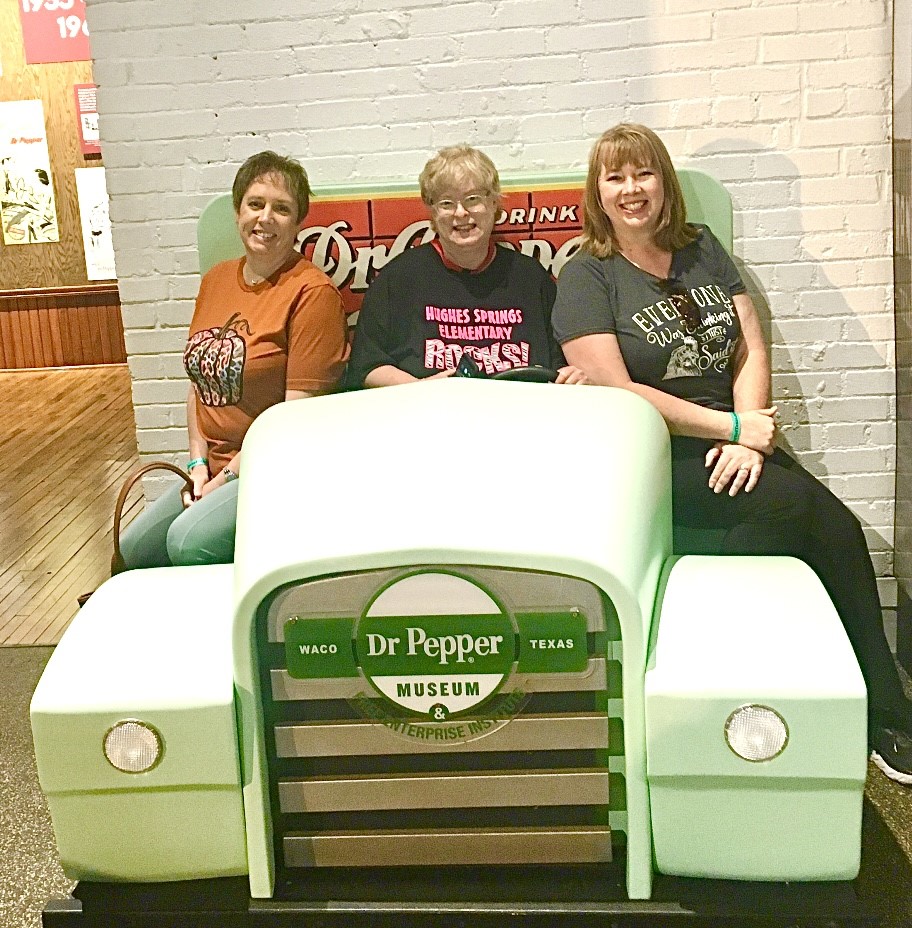 Hughes Springs ISD Dyslexia Therapist
Jennifer Bean, CALT
Robin Powell, CALT
Stacy Newsom, CALT

All Dyslexia Therapist have been training in one or more of the following dyslexia programs: 
     Scottish Rite Take Flight
     Reading by Design
     MTA
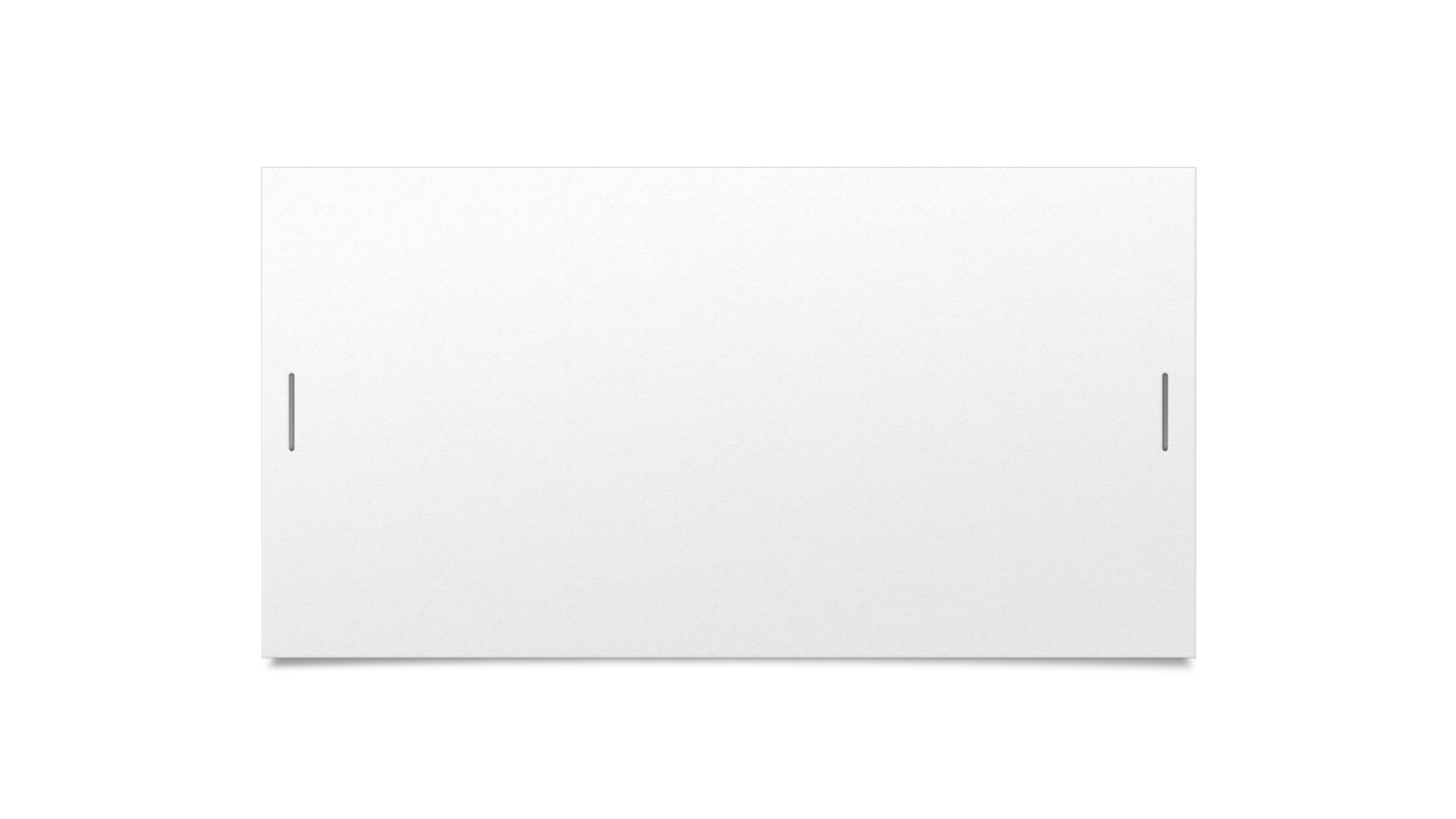 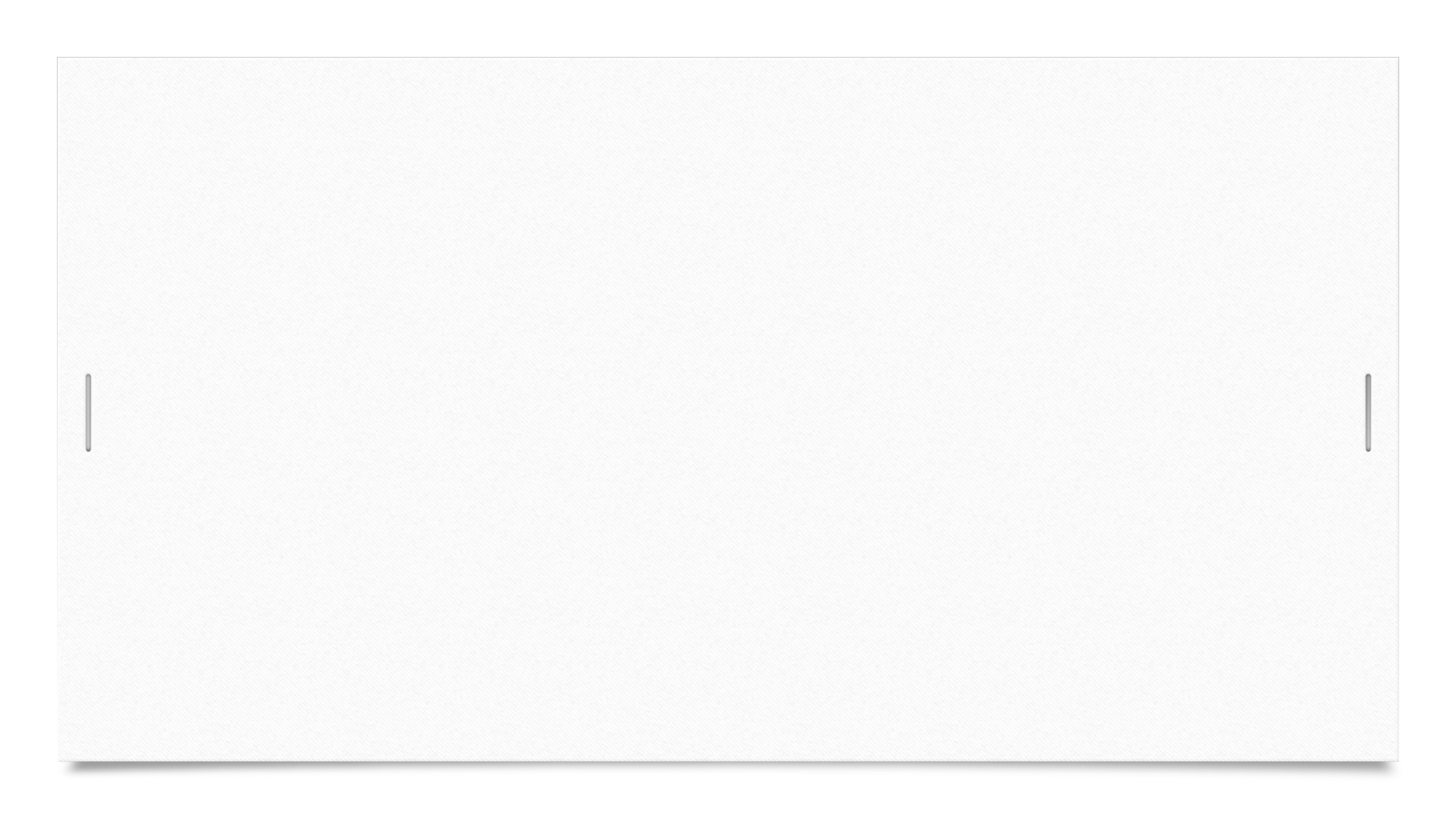 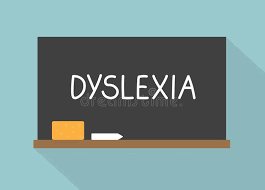 What is Dyslexia?
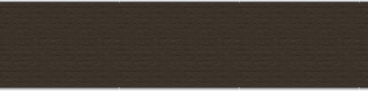 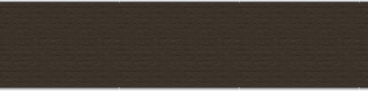 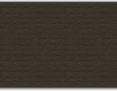 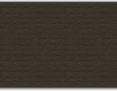 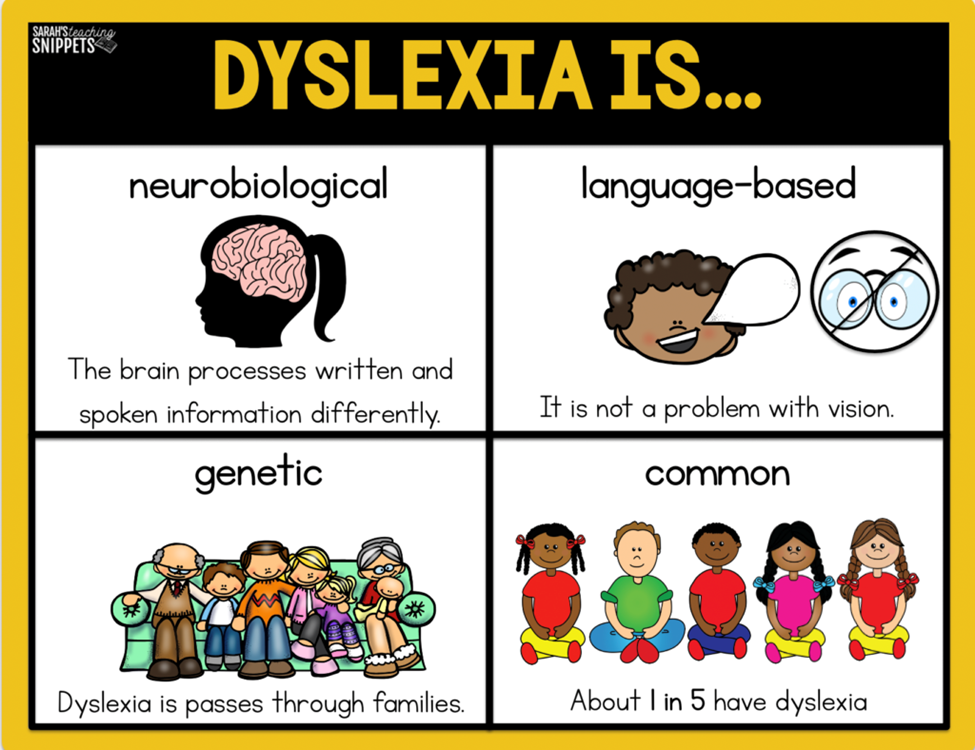 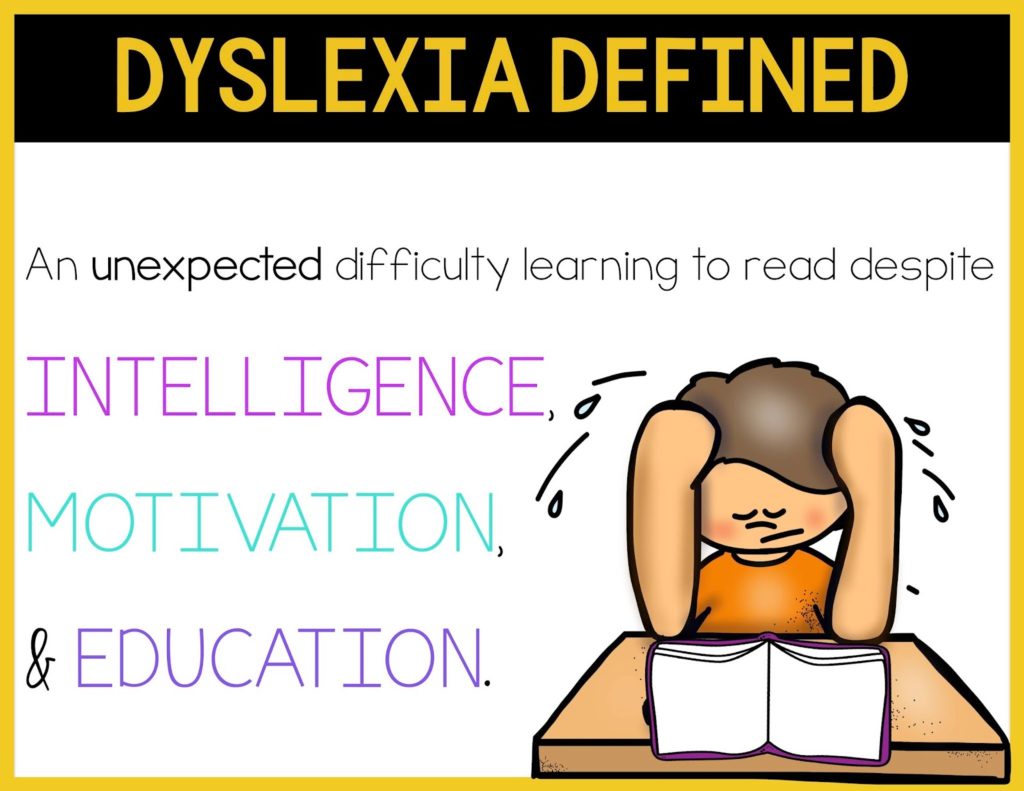 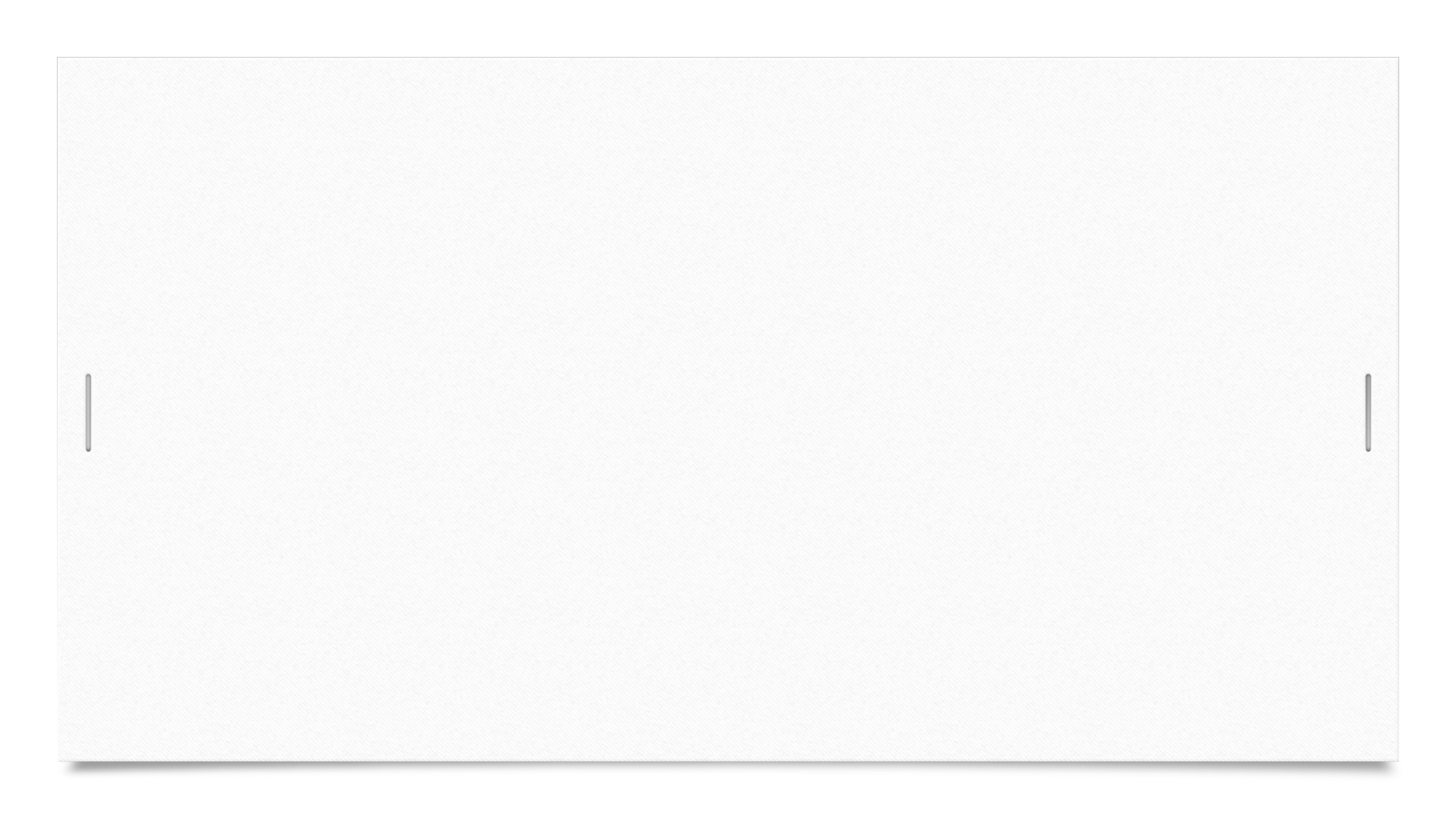 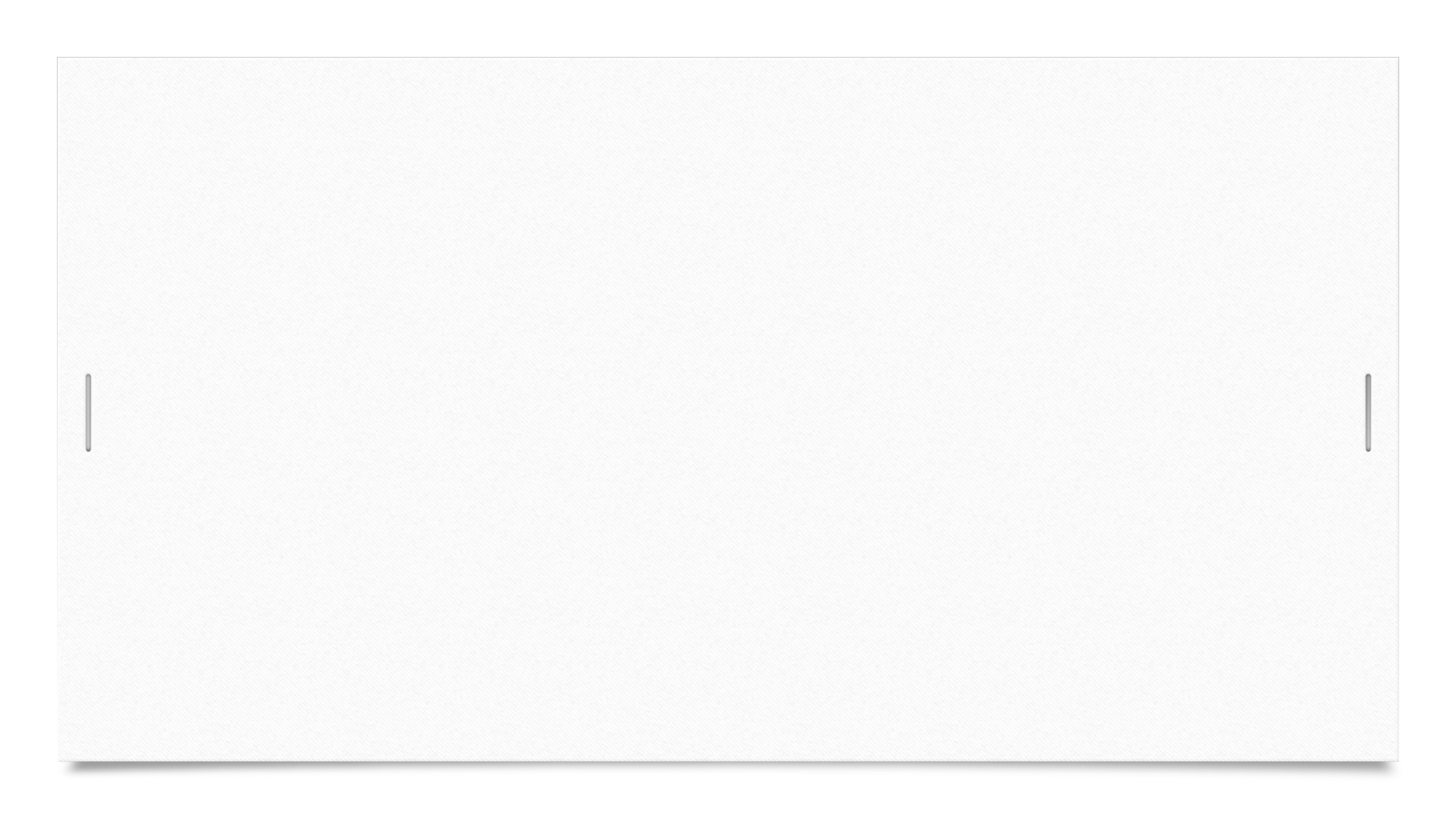 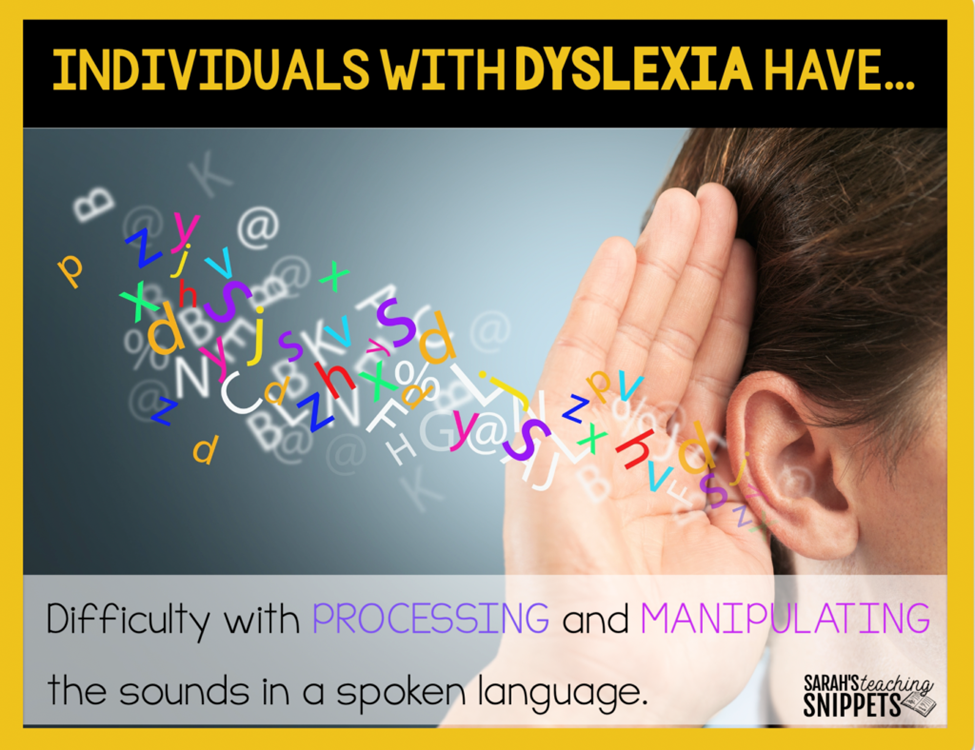 Examples:
Say cat. Now say cat without the /k/ sound. What is your new word?  at
Say time. Now say time without the /m/ sound. What is your new word? tie
Say winter. Now say winter without the /t/ sound. What is your new word? winner
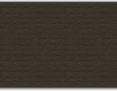 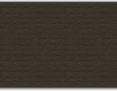 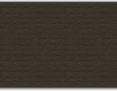 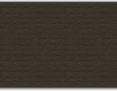 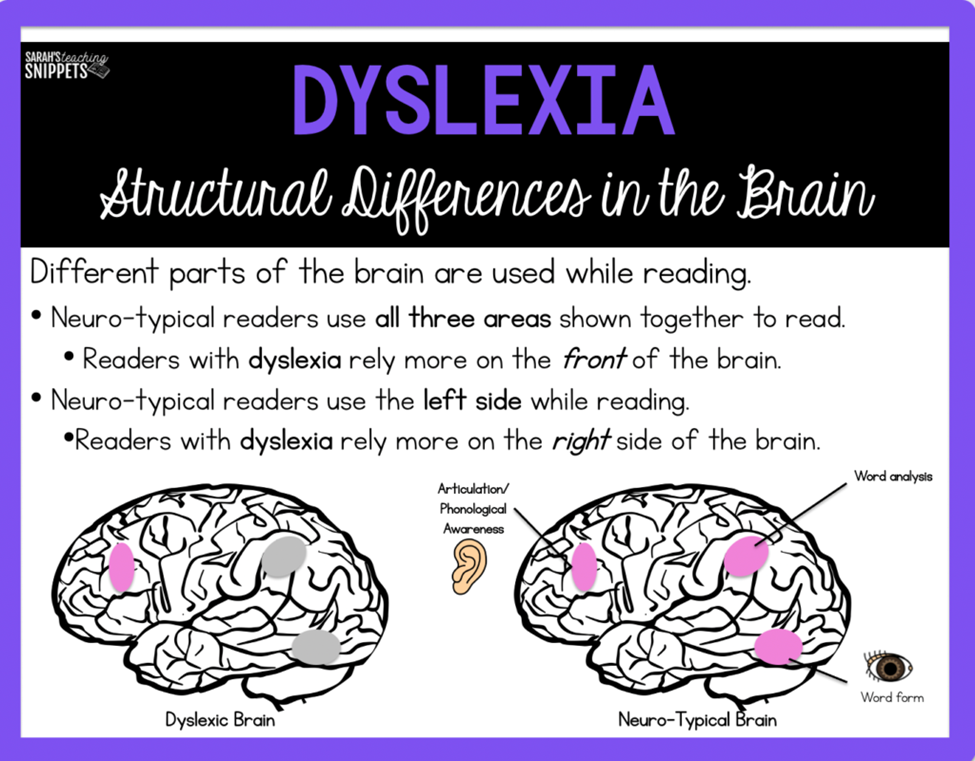 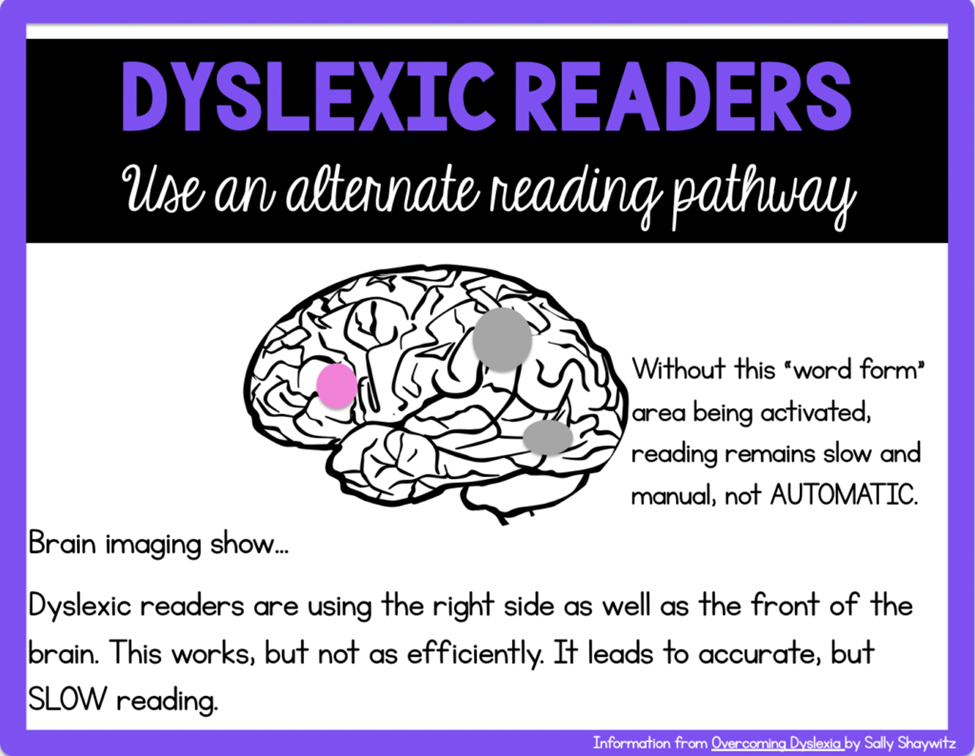 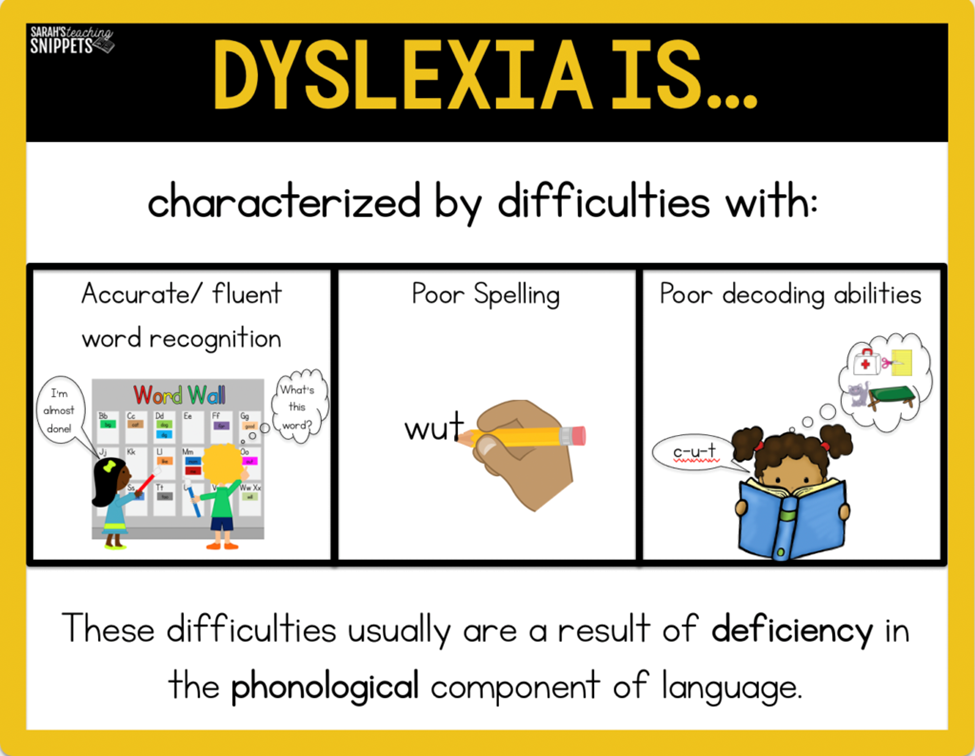 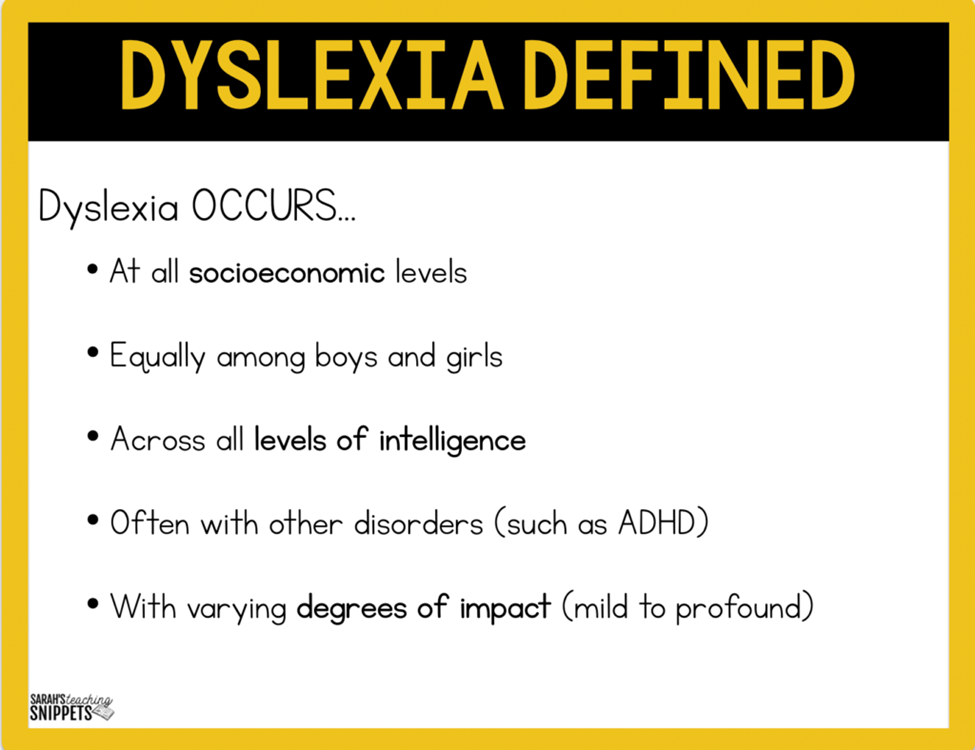 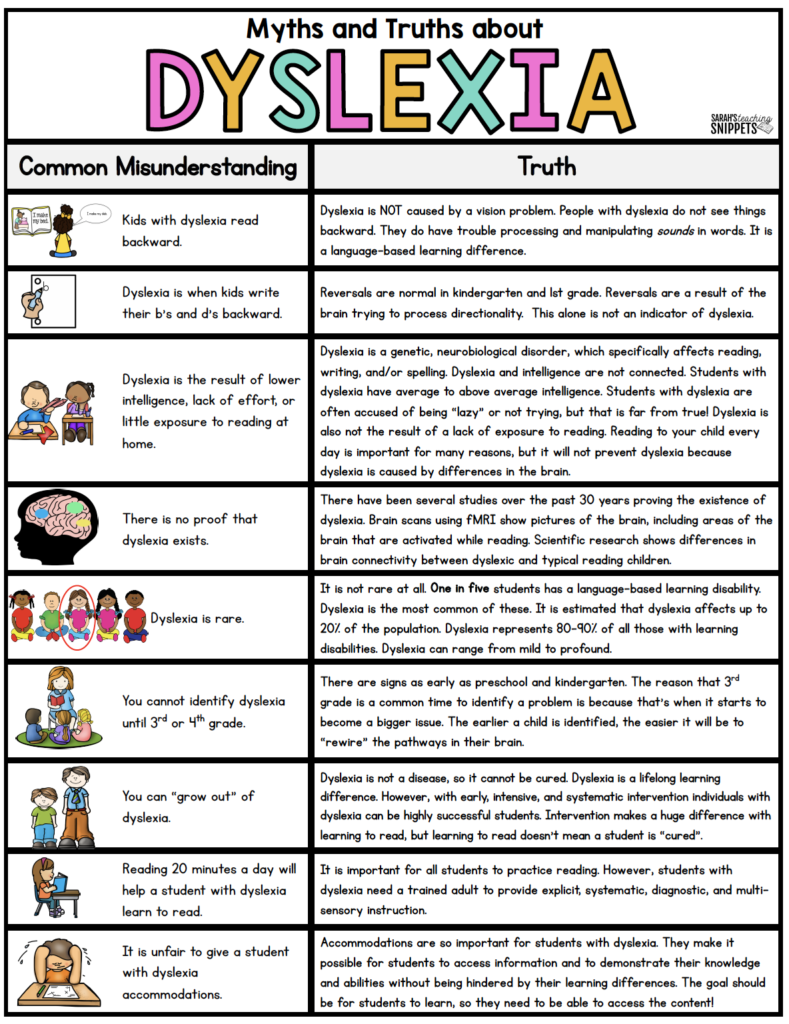 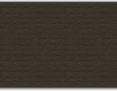 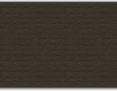 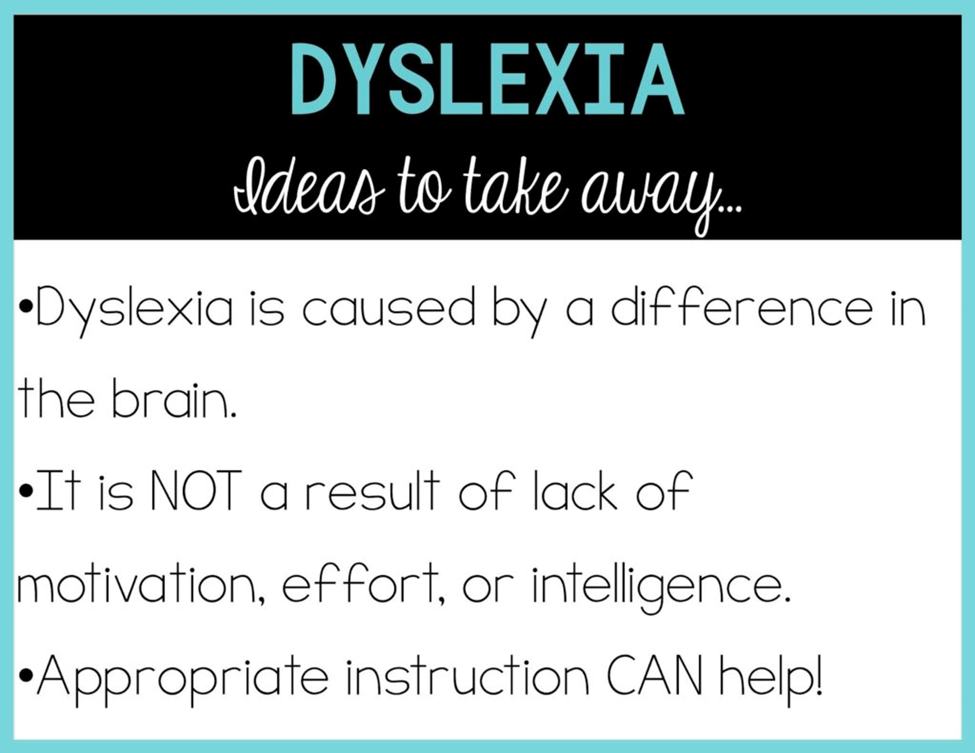 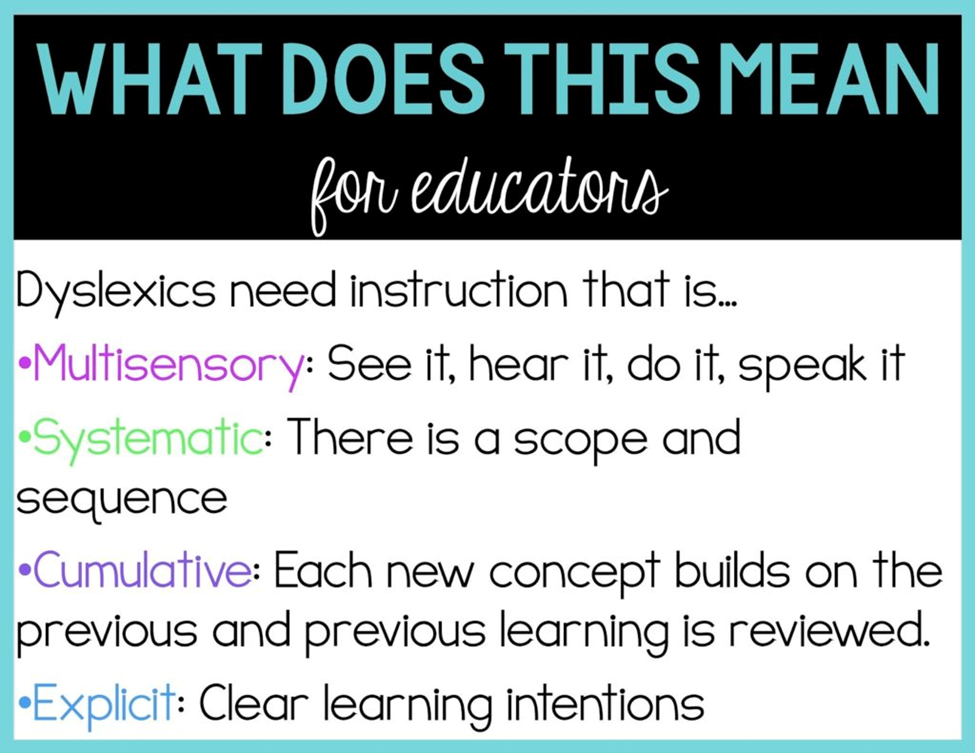 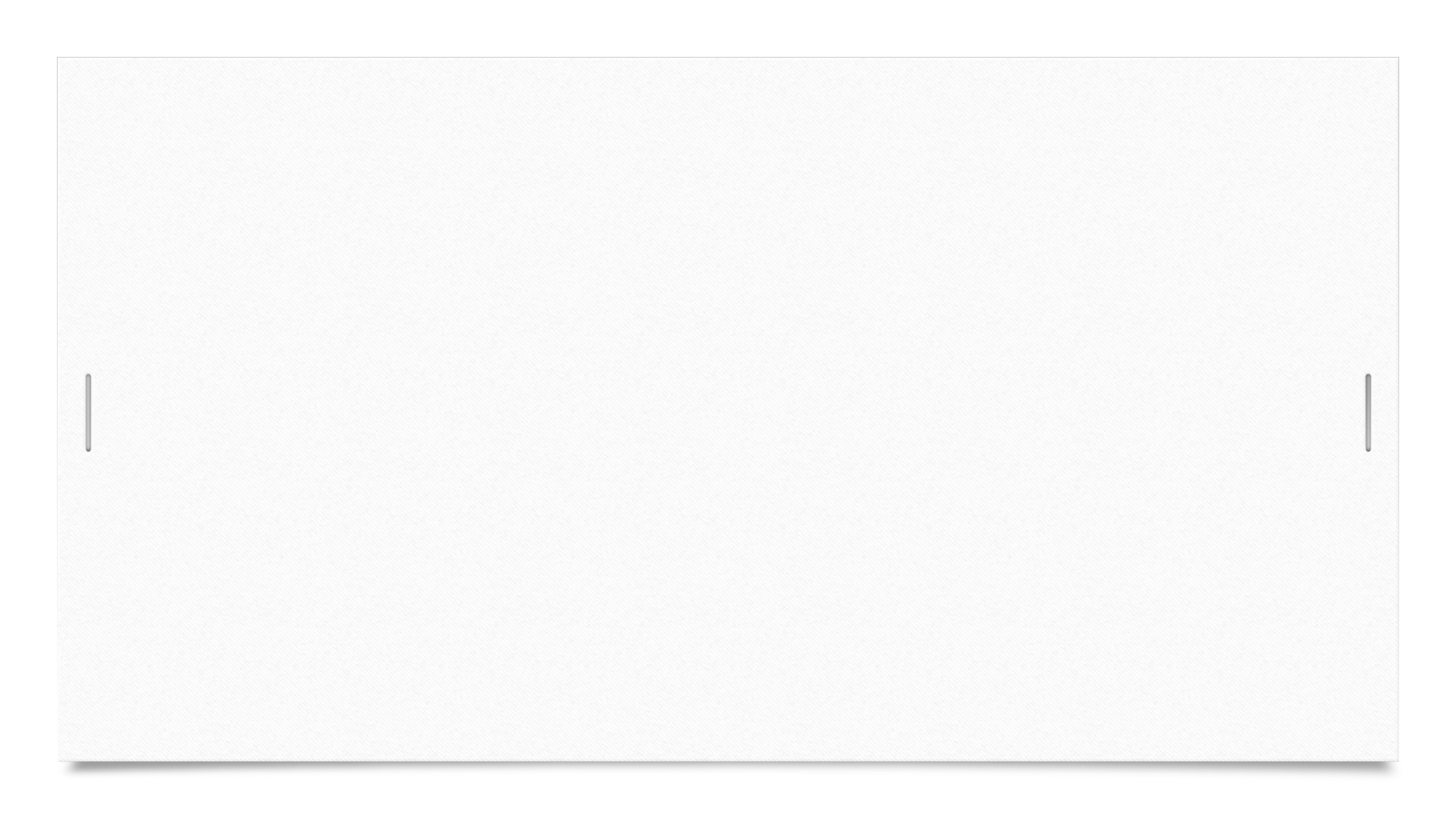 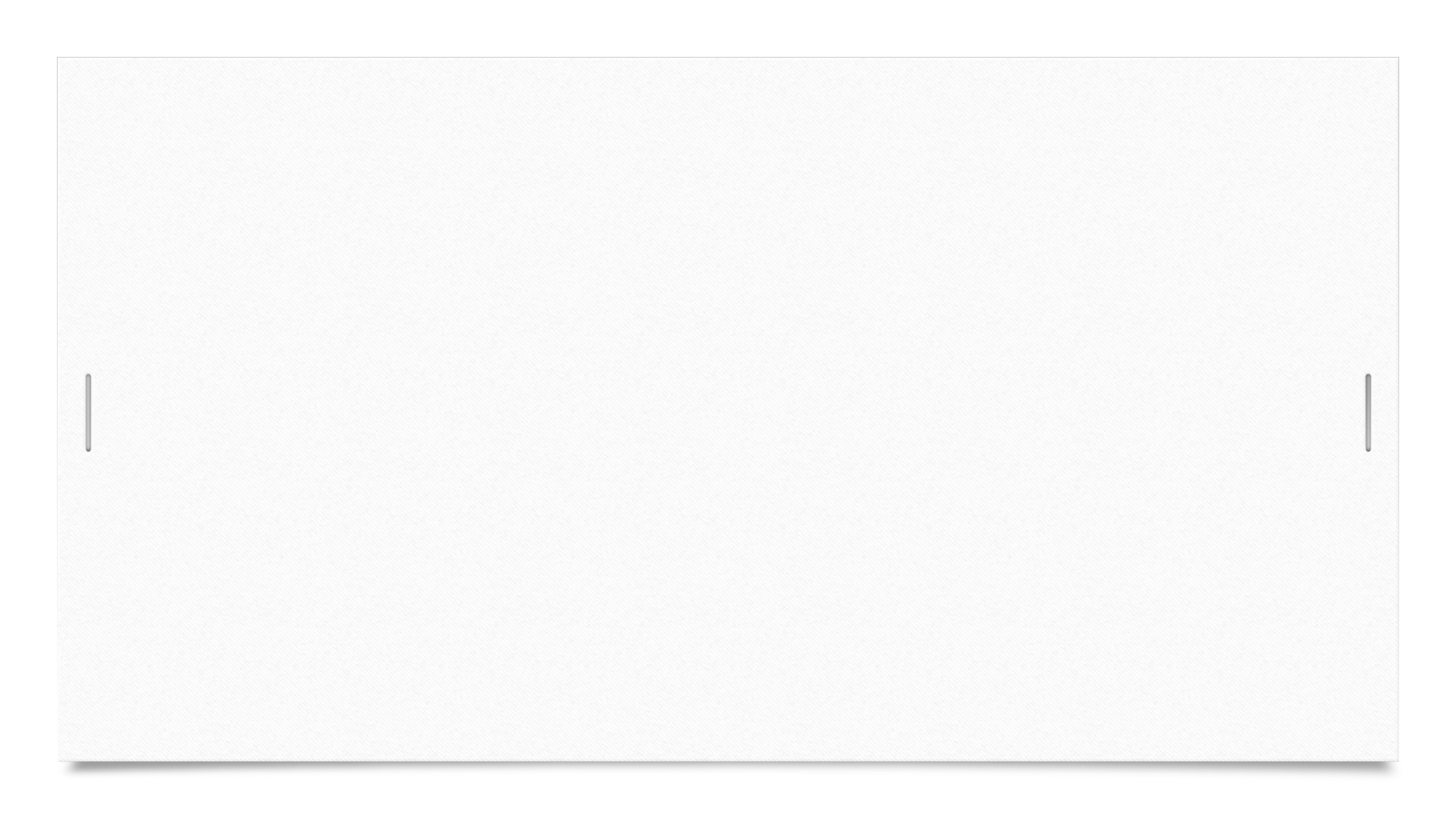 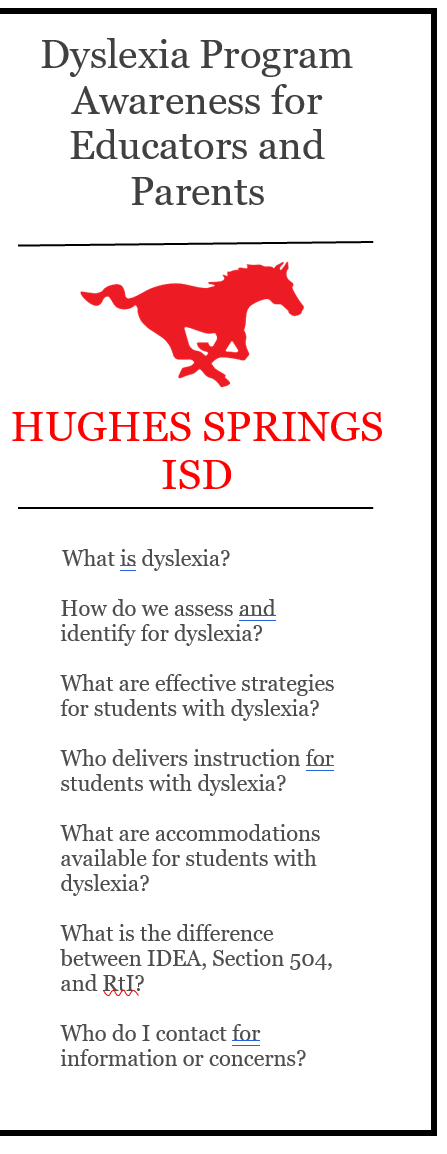 Inside you will find…
What is dyslexia?
How do we assess and identify for dyslexia?
What are effective strategies for students with dyslexia?
Who delivers instruction for students with dyslexia?
What accommodations are available for students with dyslexia?
What is the difference between IDEA, Section 504 and RtI?
Who do I contact for information or concerns?
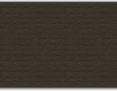 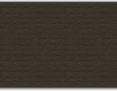 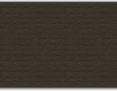 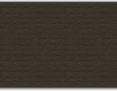 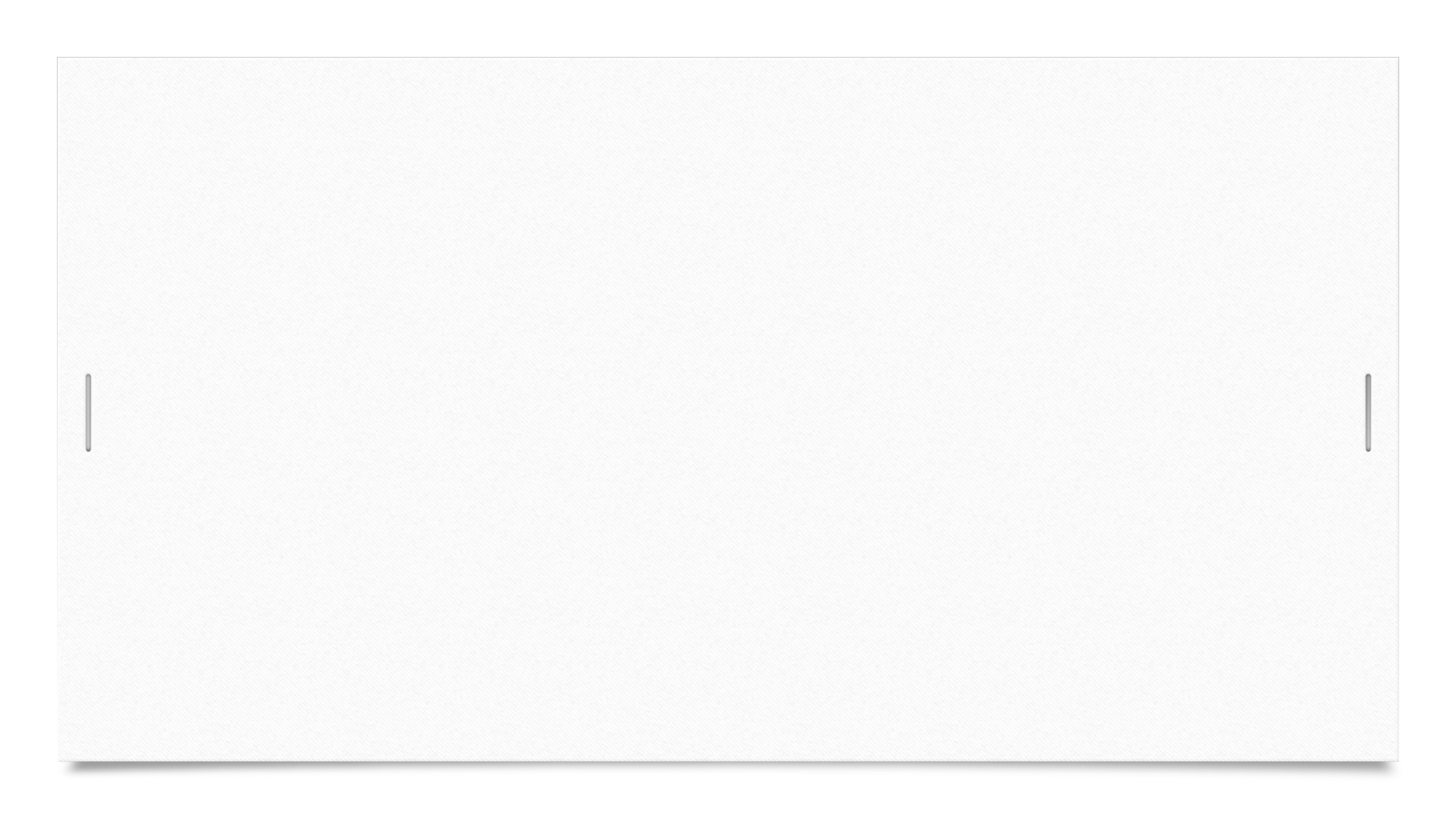 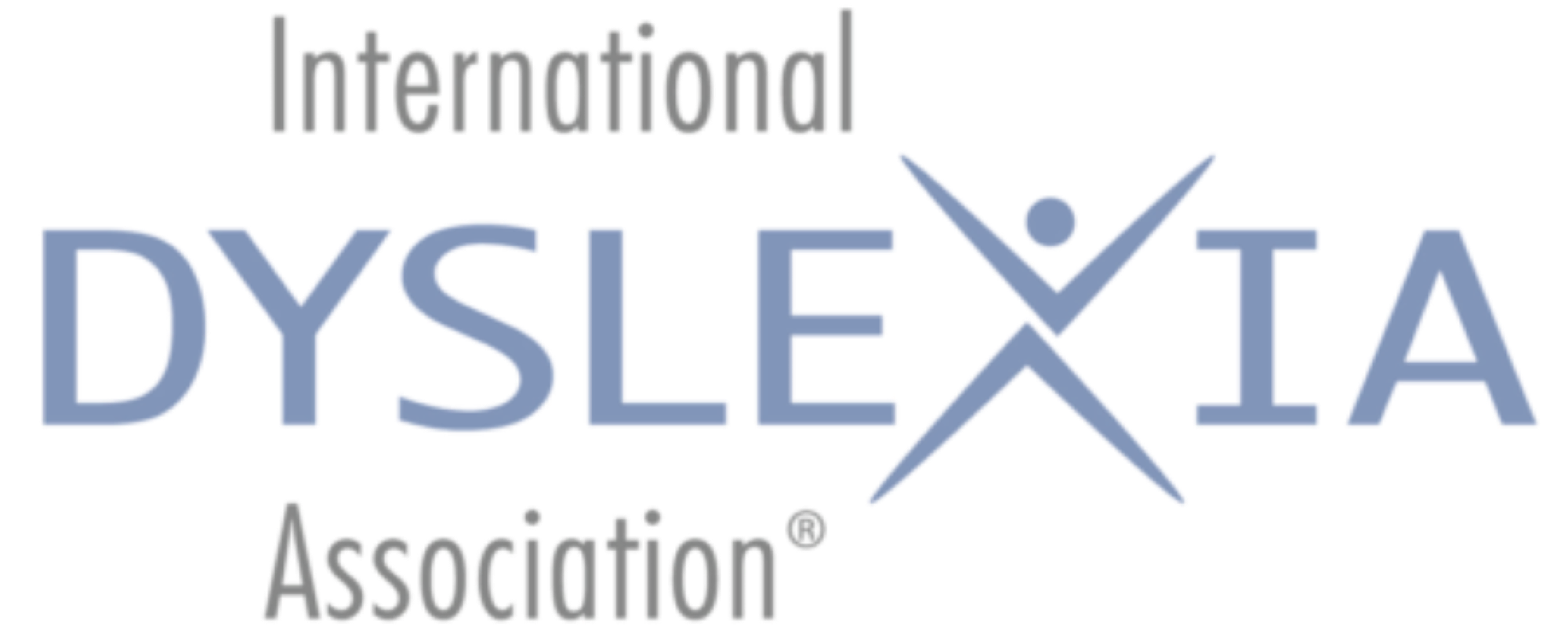 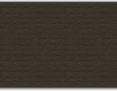 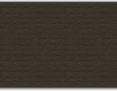 https://dyslexiaida.org/free-conference-recordings/
Take Flight Dyslexia Program Developed by Texas Scottish Rite Hospital for Children
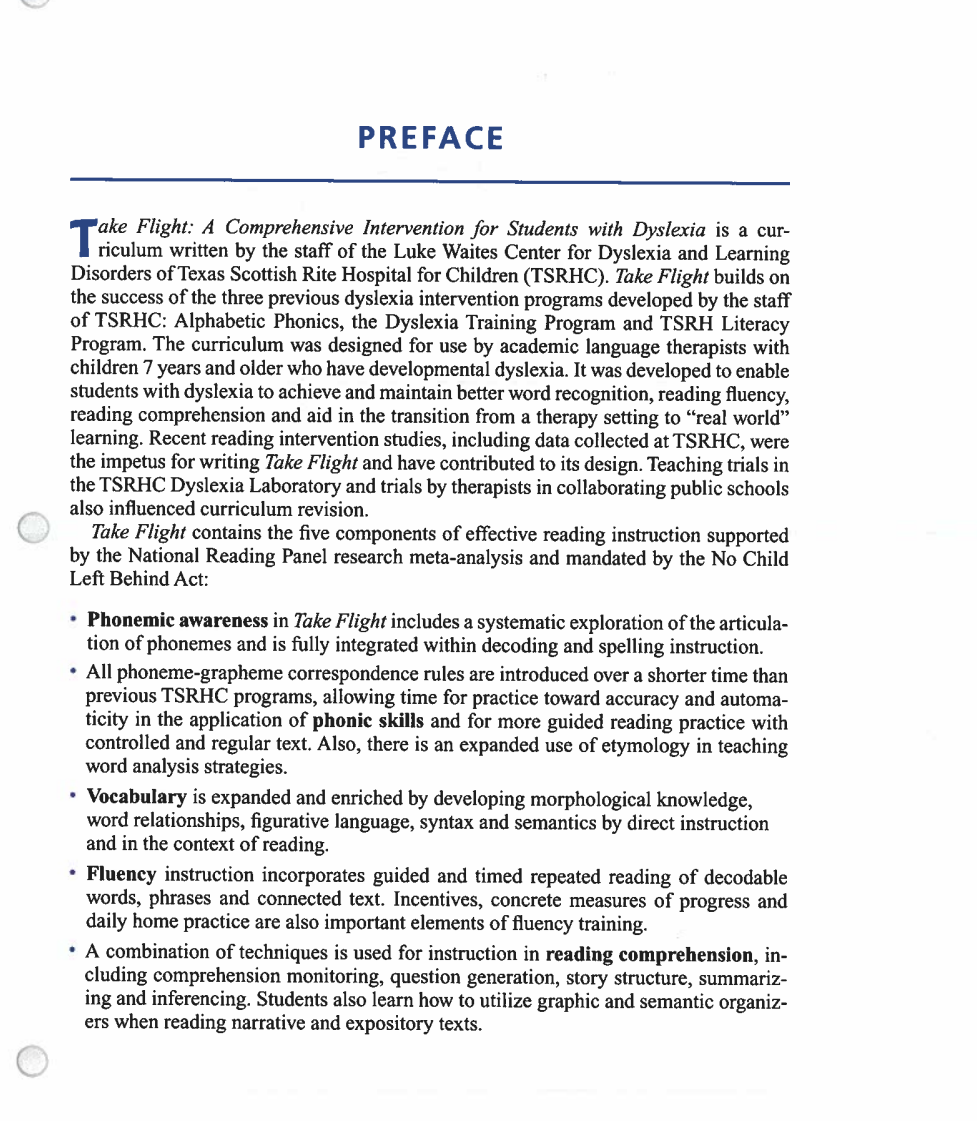 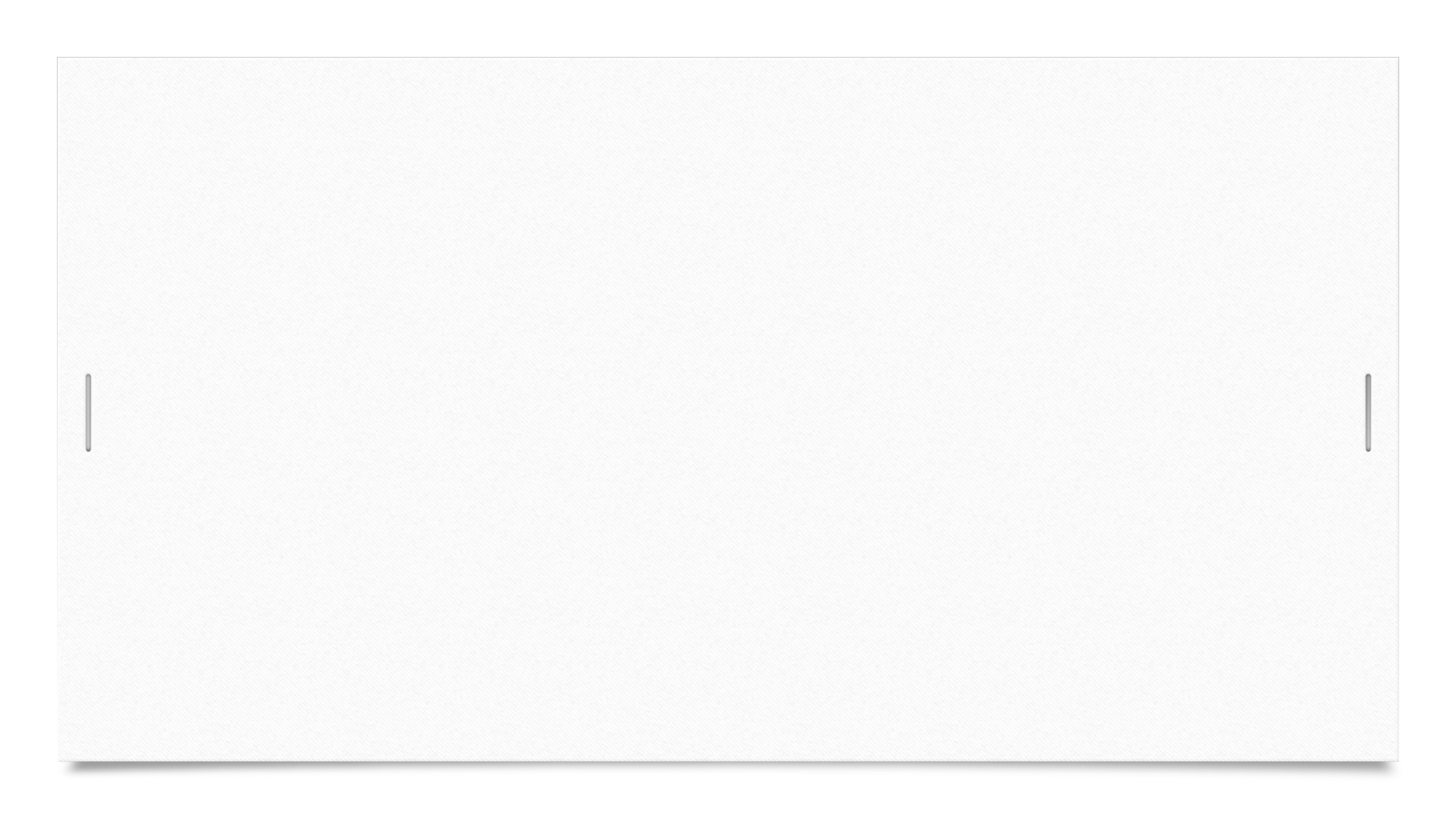 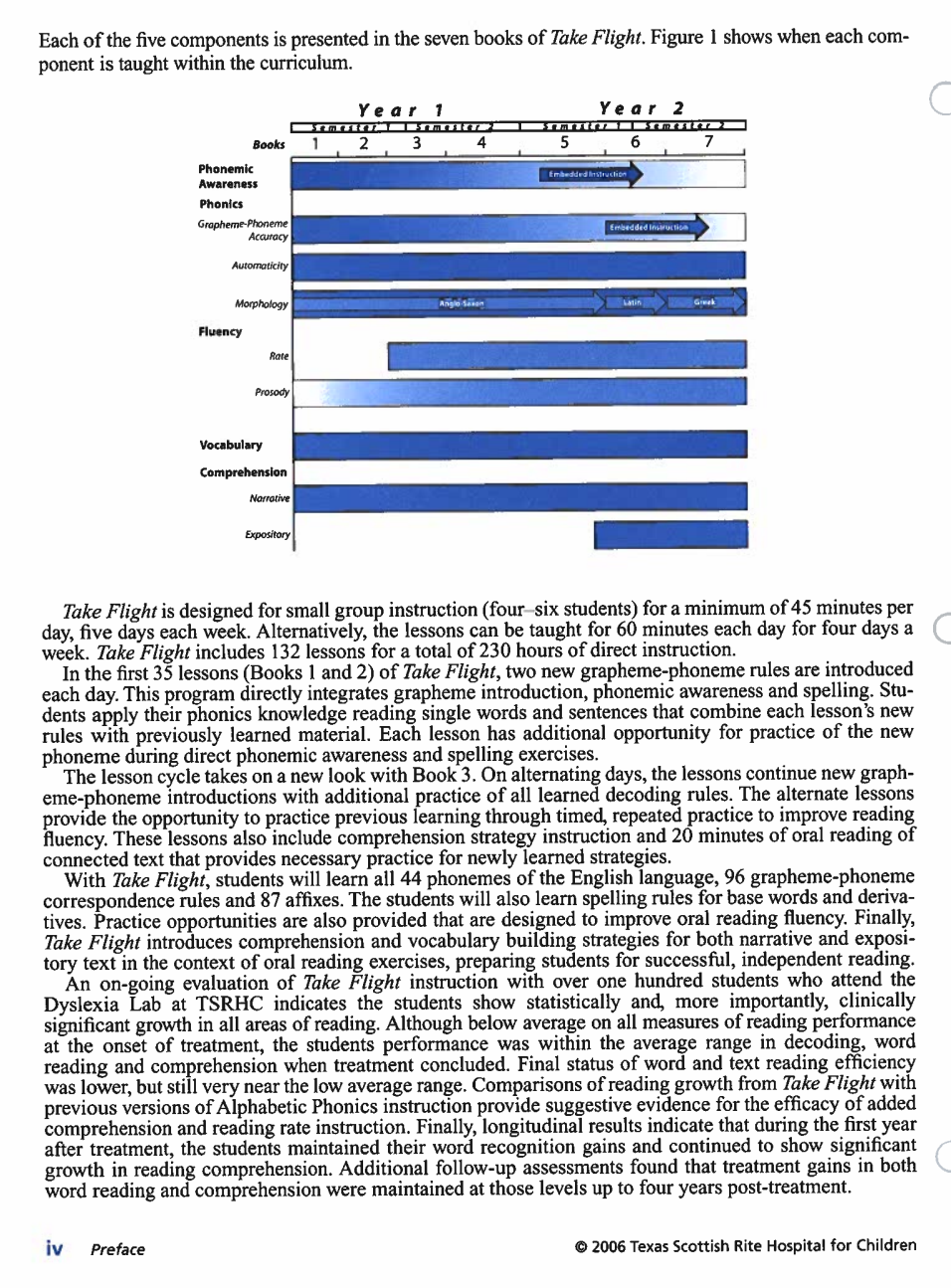 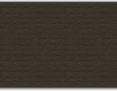 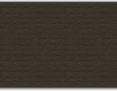 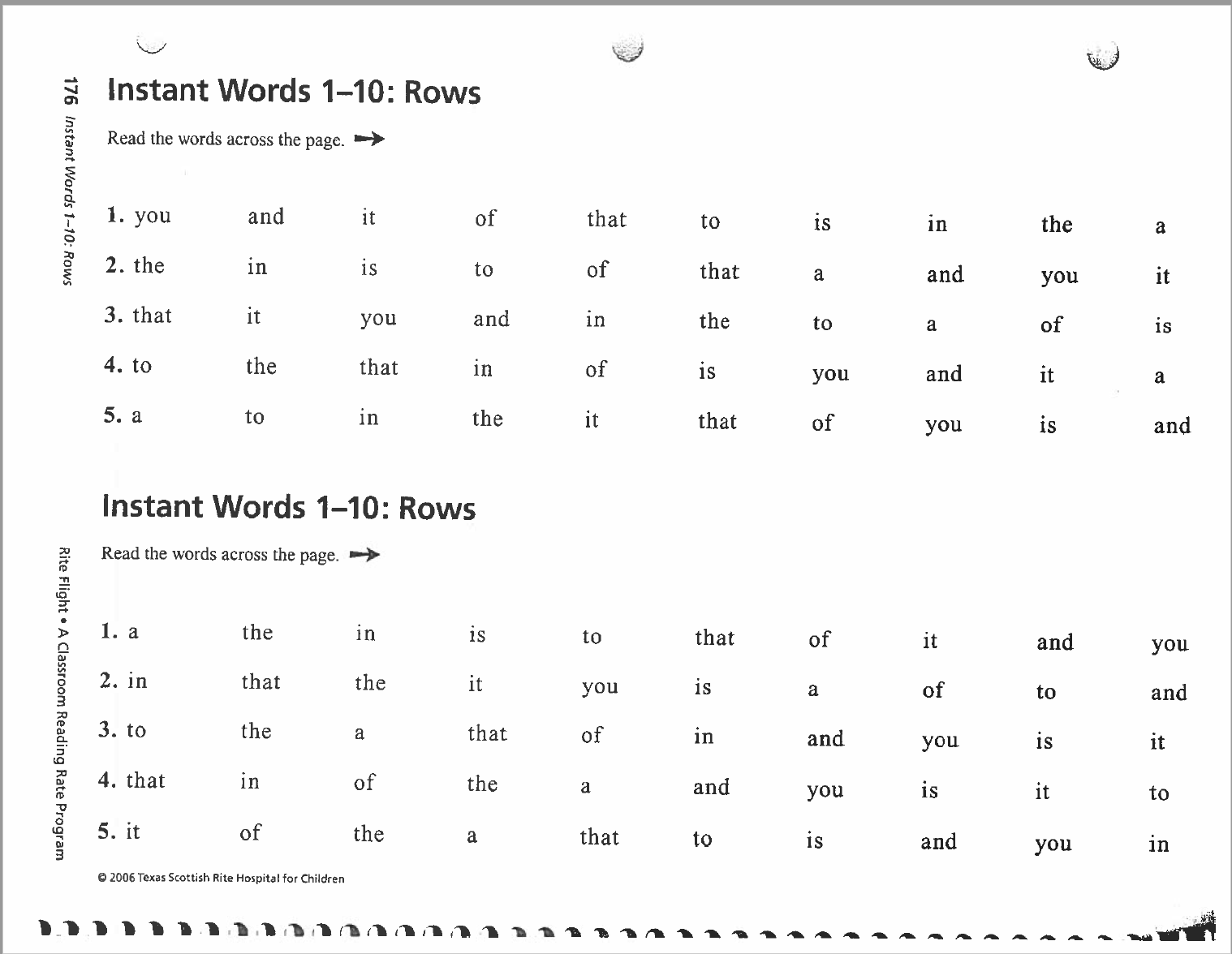 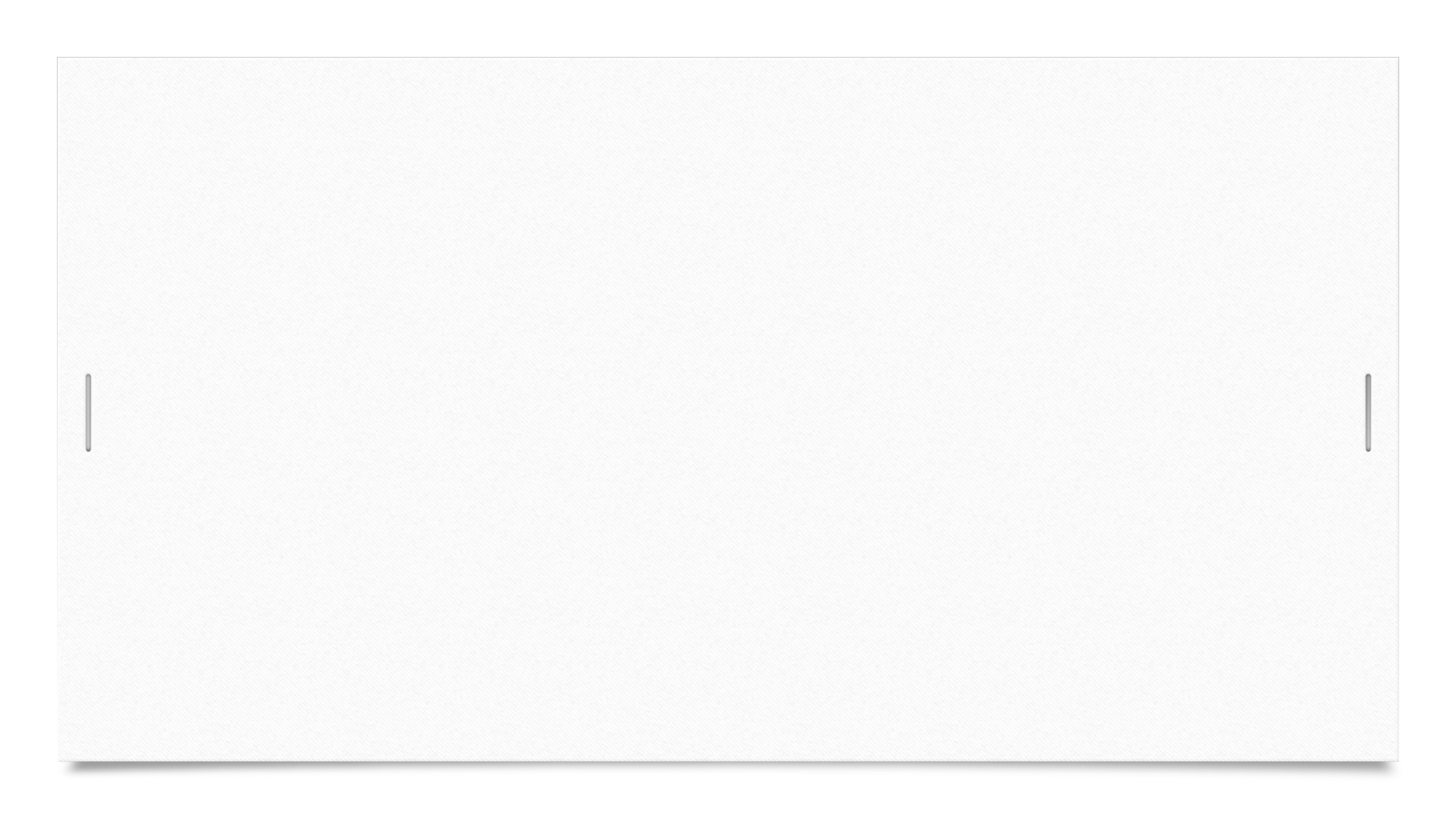 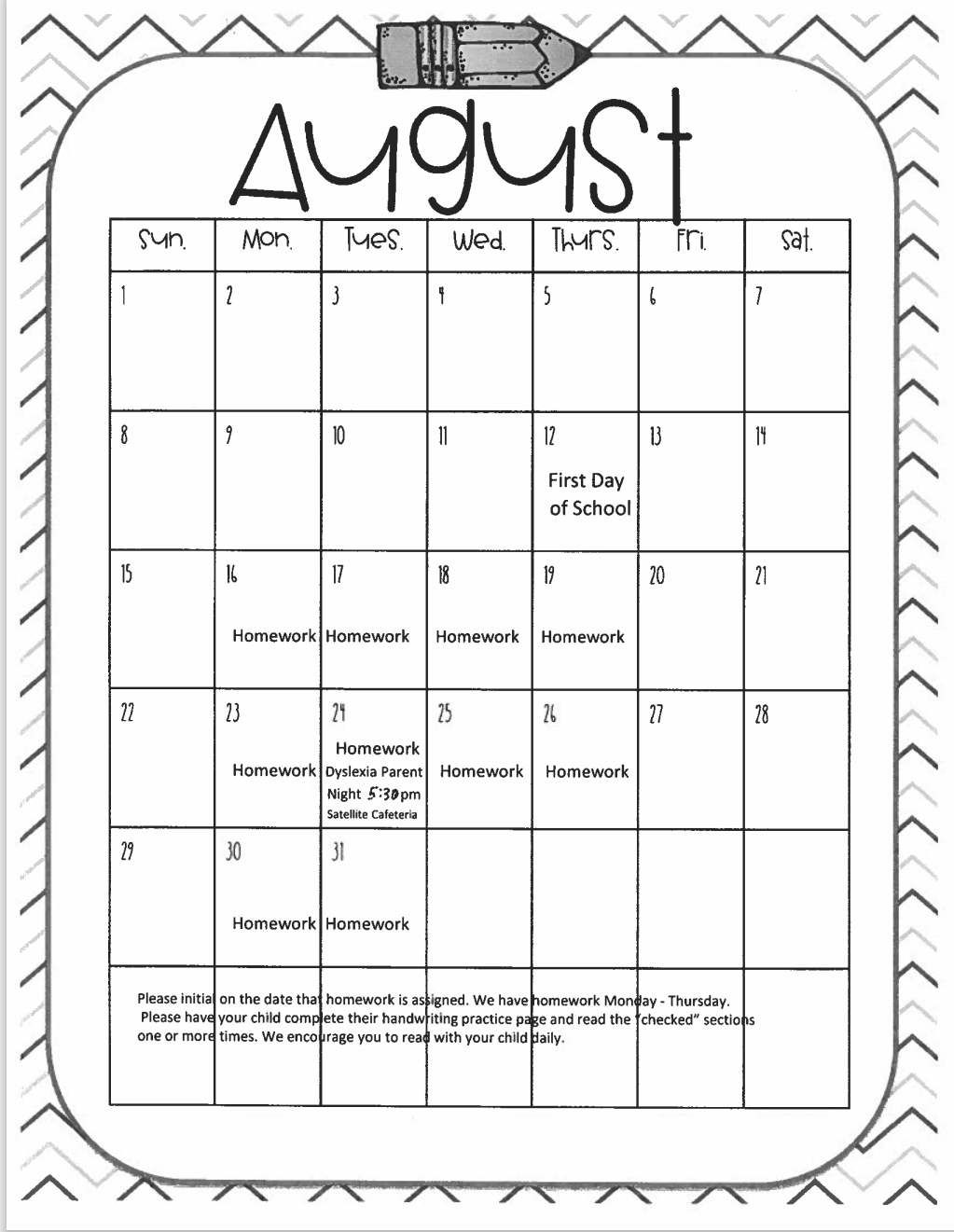 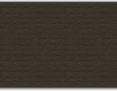 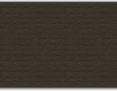 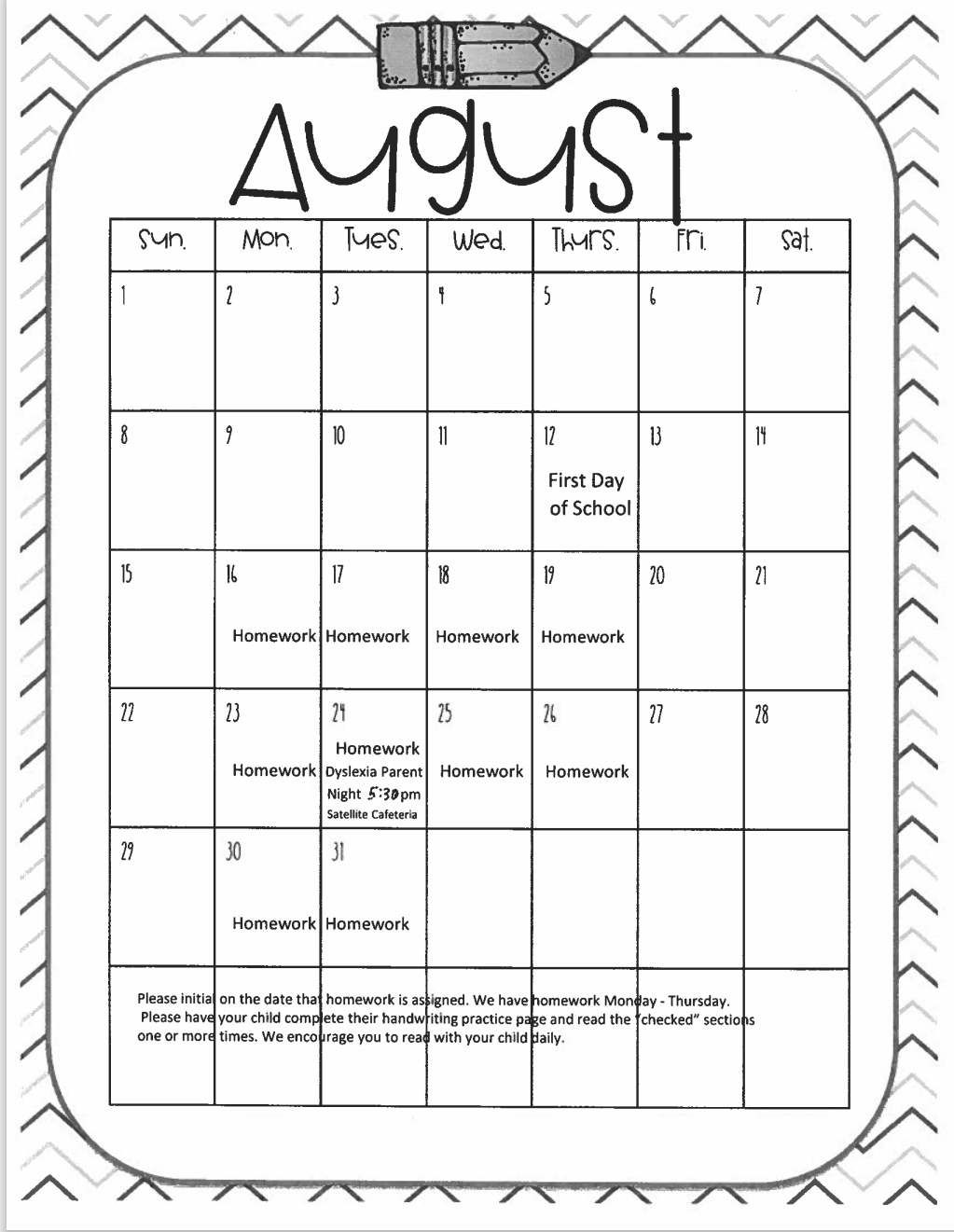 Learning Ally
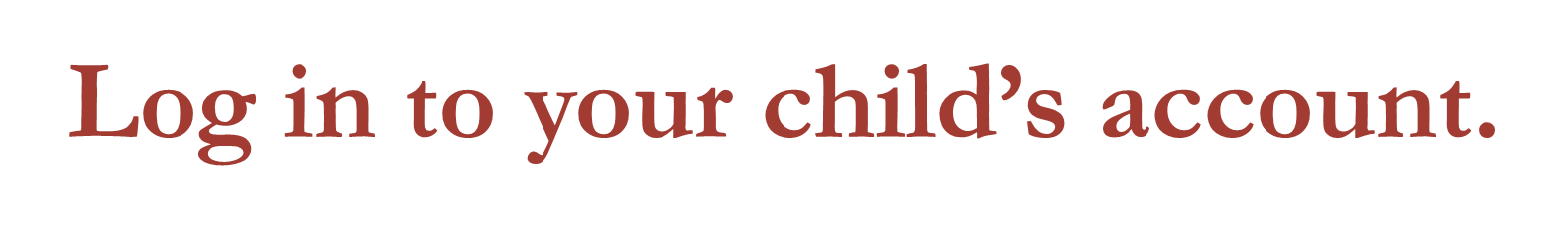 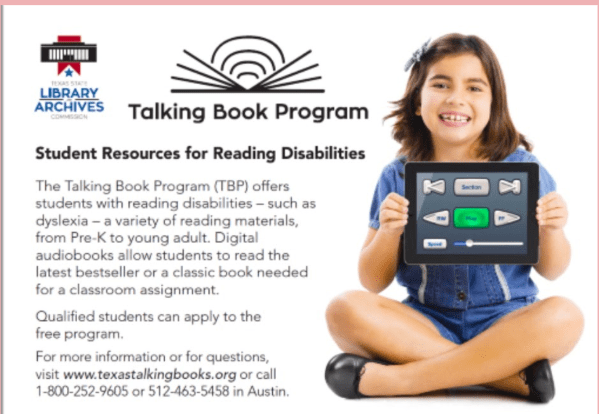 Sophia’s DyslexiaFight Song
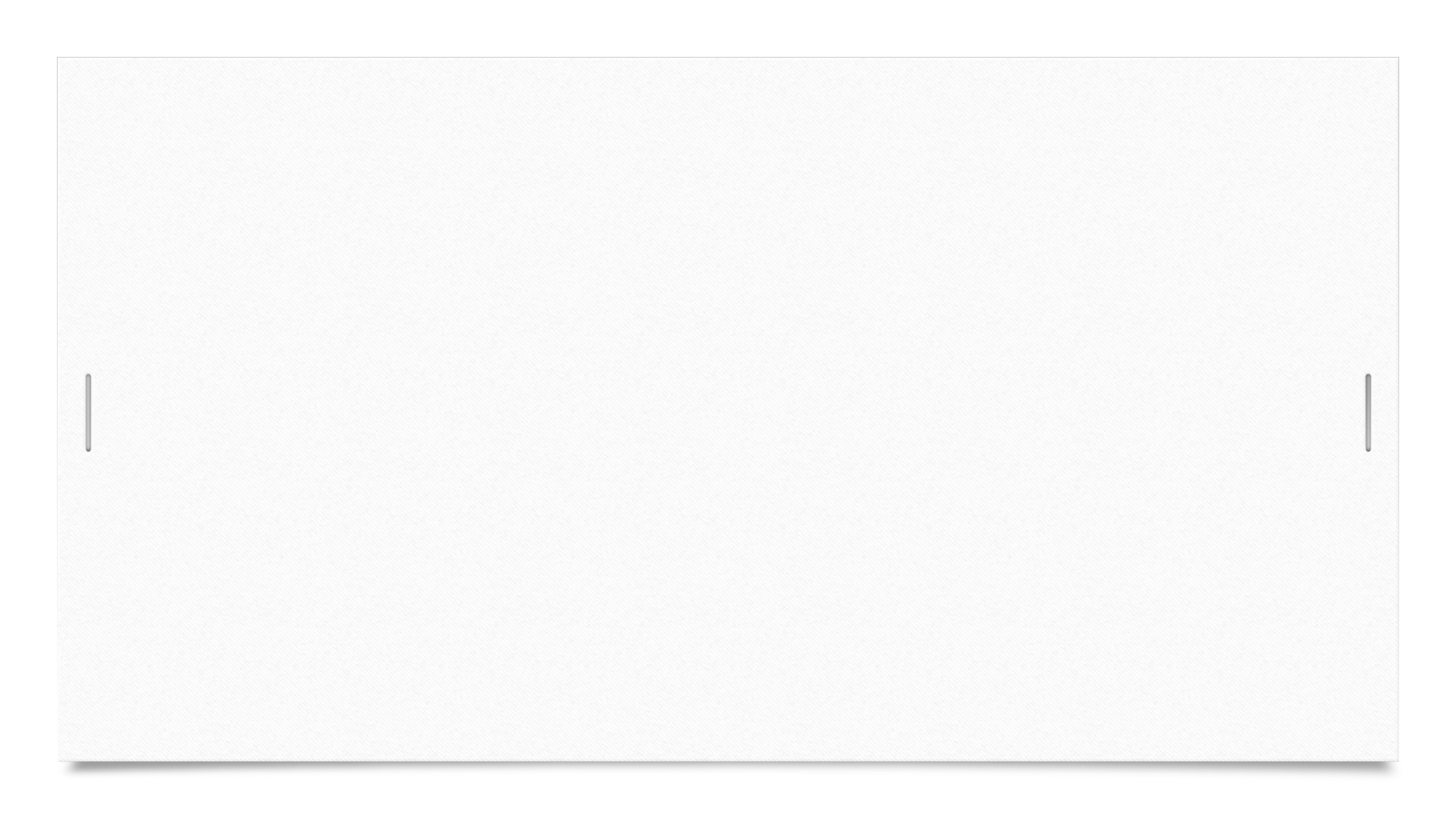 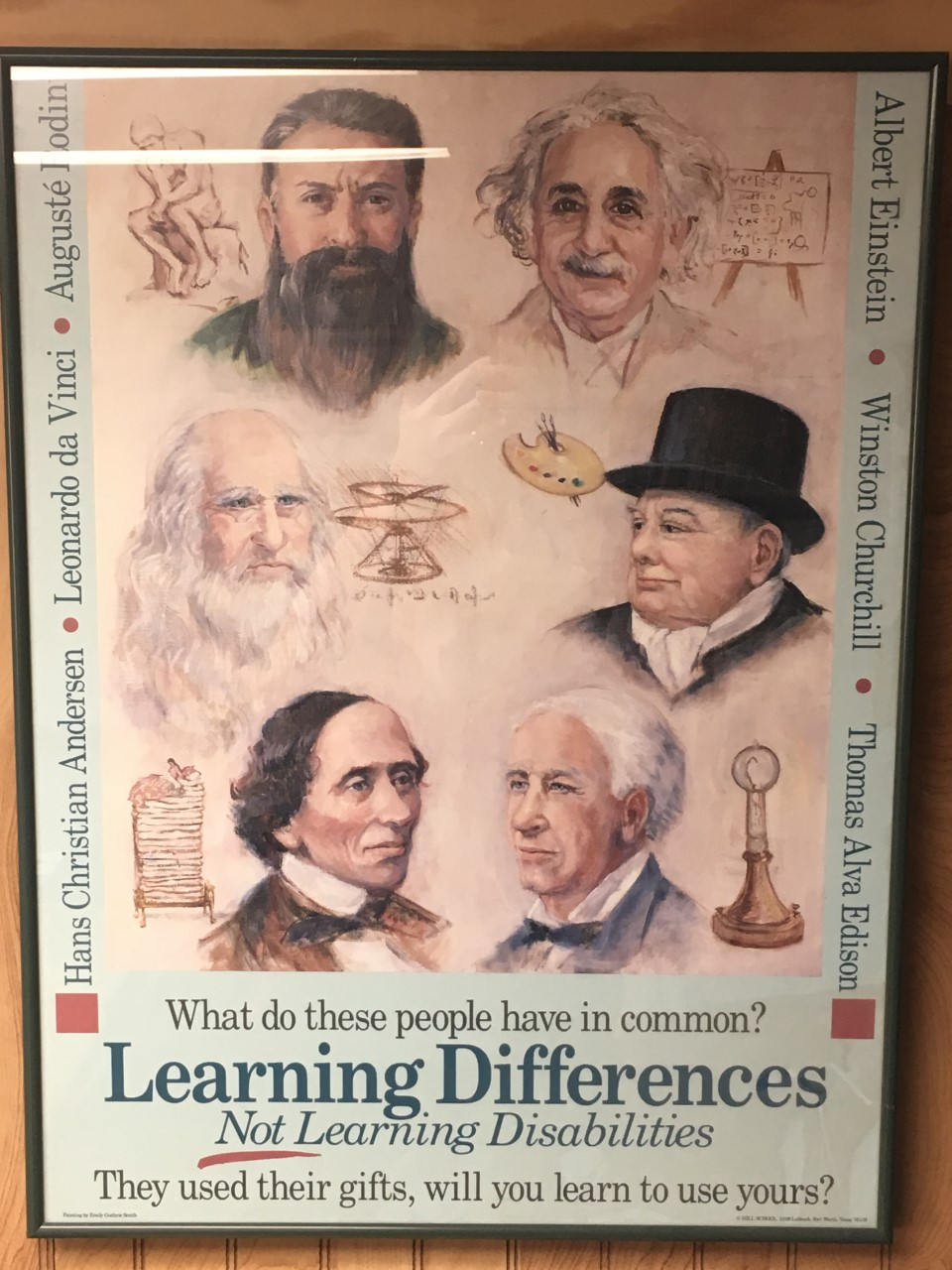 Thank you for attending Dyslexia Parent Night
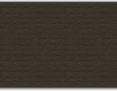 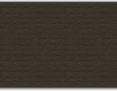